NCMC/3 – P/*
Name of State/TerritoryThird Regional Meeting for National Continuous Monitoring Coordinators (NCMCs)
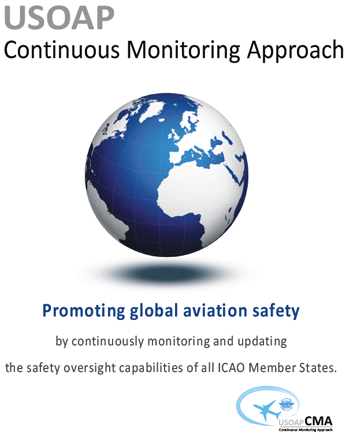 Presented by ***/NCMC
13 - 15 November 2018
NCMC/3 – P/*
CURRENT SITUATION
12/11/2018
Third NCMC Meeting - ICAO NACC RO
2
Current Effective Implementation (EI):
NCMC/3 – P/*
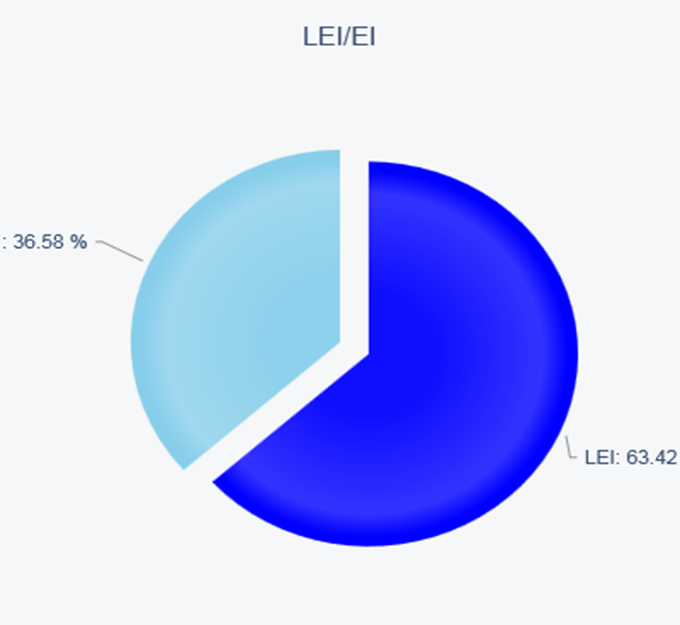 12/11/2018
Third NCMC Meeting - ICAO NACC RO
3
NCMC/3 – P/*
Situation of PQs by audit area
12/11/2018
Third NCMC Meeting - ICAO NACC RO
4
NCMC/3 – P/*
Situation of PQs by Critical Element (CE)
12/11/2018
Third NCMC Meeting - ICAO NACC RO
5
NCMC/3 – P/*
Situation of CAP by audit area
12/11/2018
Third NCMC Meeting - ICAO NACC RO
6
NCMC/3 – P/*
Situation of CAP by Critical Element (CE)
12/11/2018
Third NCMC Meeting - ICAO NACC RO
7
NCMC/3 – P/*
Situation of PQs by subgroups: LEG
12/11/2018
Third NCMC Meeting - ICAO NACC RO
8
NCMC/3 – P/*
Situation of PQs by subgroups: ORG
12/11/2018
Third NCMC Meeting - ICAO NACC RO
9
NCMC/3 – P/*
Situation of PQs by subgroups: PEL
12/11/2018
Third NCMC Meeting - ICAO NACC RO
10
NCMC/3 – P/*
Situation of PQs by subgroups: OPS
12/11/2018
Third NCMC Meeting - ICAO NACC RO
11
NCMC/3 – P/*
Situation of PQs by subgroups: AIR
12/11/2018
Third NCMC Meeting - ICAO NACC RO
12
NCMC/3 – P/*
Situation of PQs by subgroups: AIG
12/11/2018
Third NCMC Meeting - ICAO NACC RO
13
NCMC/3 – P/*
Situation of PQs by subgroups: ANS
12/11/2018
Third NCMC Meeting - ICAO NACC RO
14
NCMC/3 – P/*
Situation of PQs by subgroups: AGA
12/11/2018
Third NCMC Meeting - ICAO NACC RO
15
NCMC/3 – P/*
¿Questions?
12/11/2018
Third NCMC Meeting - ICAO NACC RO
16
NCMC/3 – P/*
Thank you
12/11/2018
Third NCMC Meeting - ICAO NACC RO
17